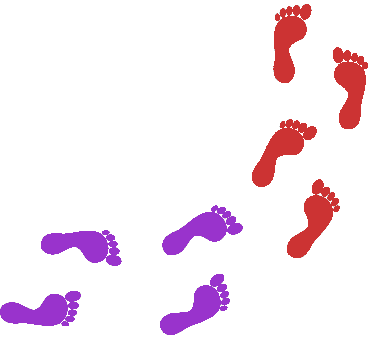 Proceso organizativo de trabajadoras sexuales en El Salvador



Movimiento de Mujeres
 Orquídeas del Mar
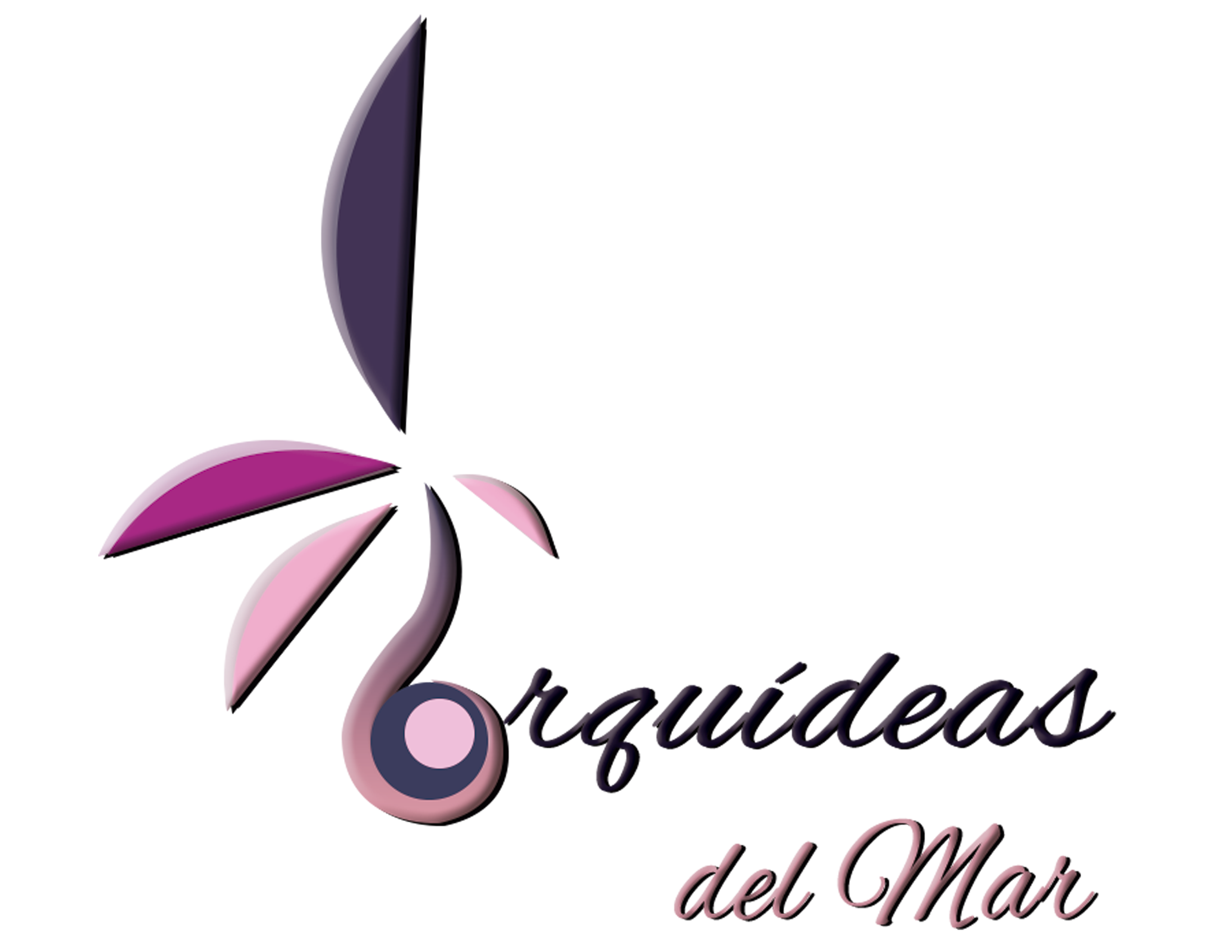 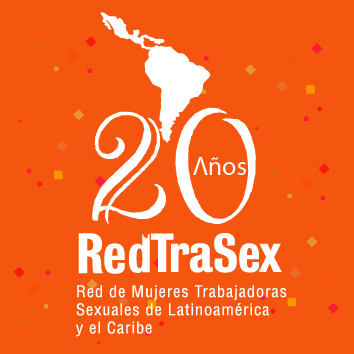 Contexto del trabajo sexual – social y político
1989-1994
Periodo de guerra y post guerra
Violaciones sexuales por parte de instituciones de seguridad: Policía de Hacienda, Guardia Nacional, fuerza Armada.
Batidas, hostigamientos por parte de Agentes del CAM, detenciones arbitrarias en bartolinas.
Exigencia obligatoria de portar carne de salud- ITS.
Jornadas de realizarnos exámenes médicos.
Estigma, discriminación en instituciones de salud y otras instituciones.
Estigma social.
Discriminación de nuestros entornos cercanos.
Violencia por parte de encargados de negocios y clientes.
Violencia social.
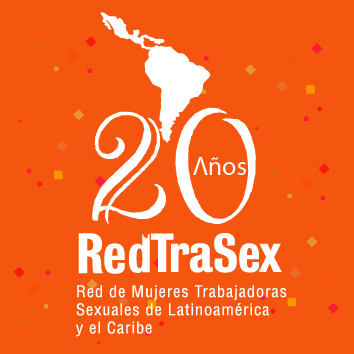 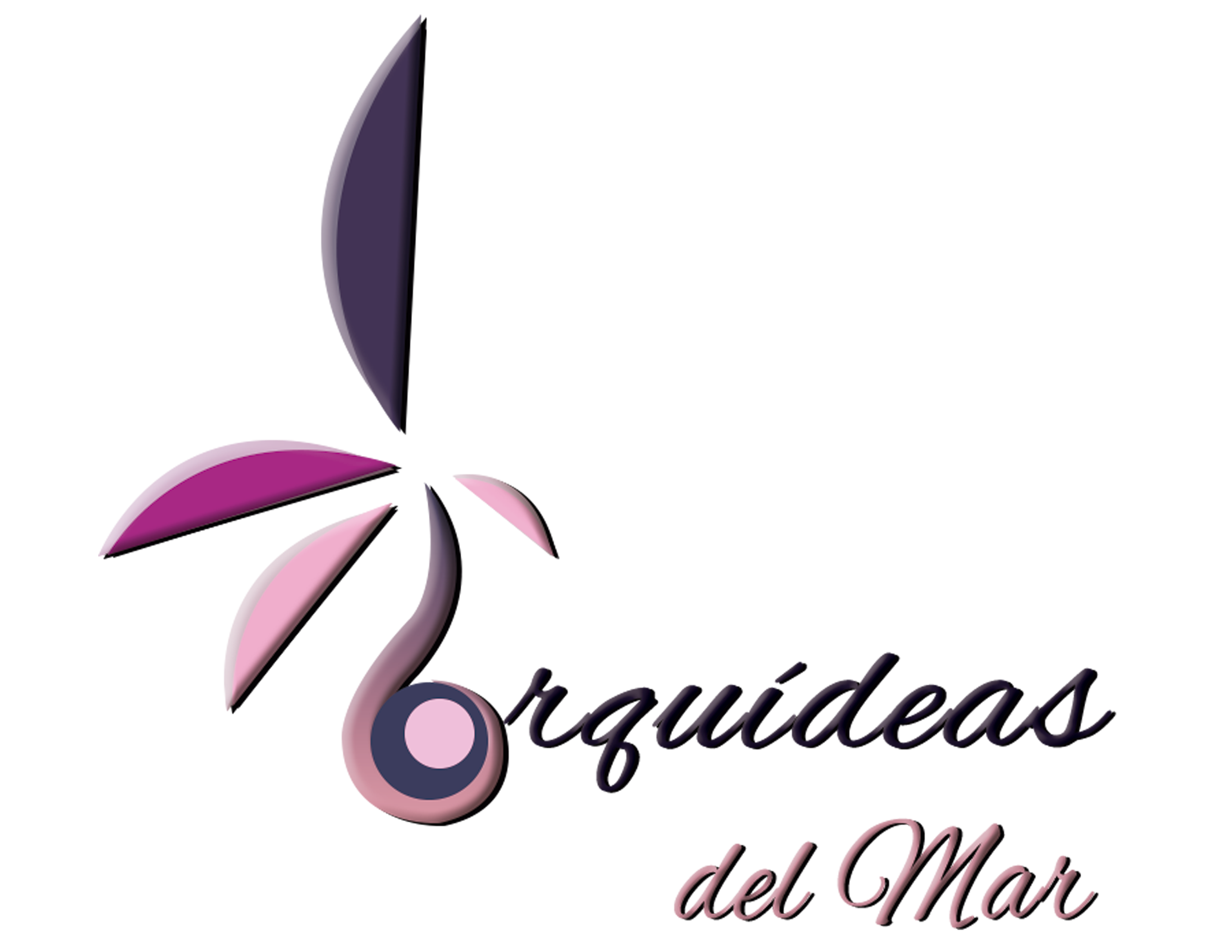 AntecedentesPrimero pasos organizativos
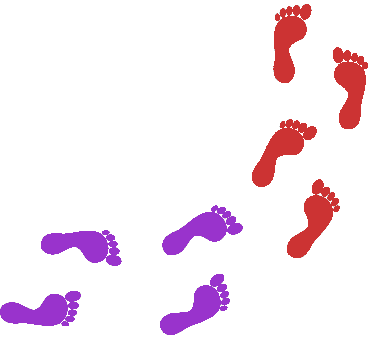 Énfasis, apoyo psicológico y emocional, lectura de biblia, celebración de cumpleaños en los cuartos y negocios.
Acercamiento de las hermanas pasionistas a las zonas de trabajo sexual 1989-1991
Primera etapa 
1989-1993
La iglesia alquila local, se da acompañamiento pastoral y el desarrollo de talleres vocacionales como piñatería.
Retoma el trabajo pastoral la Iglesia Luterana Salvadoreña 1991-1992
1993 se mantiene los talleres, la Universidad alquila loca, pago de servicios, contratación de personal.
1993-1996 Lo asume la Universidad Luterana como parte del área de proyección social
1994 la universidad contrata personal, 2 trabajadoras sexuales y 2 técnicas.
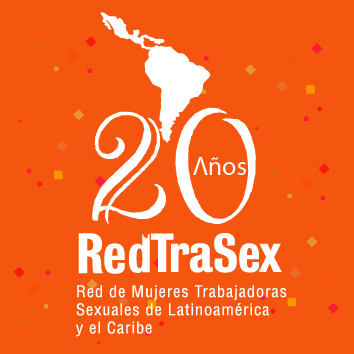 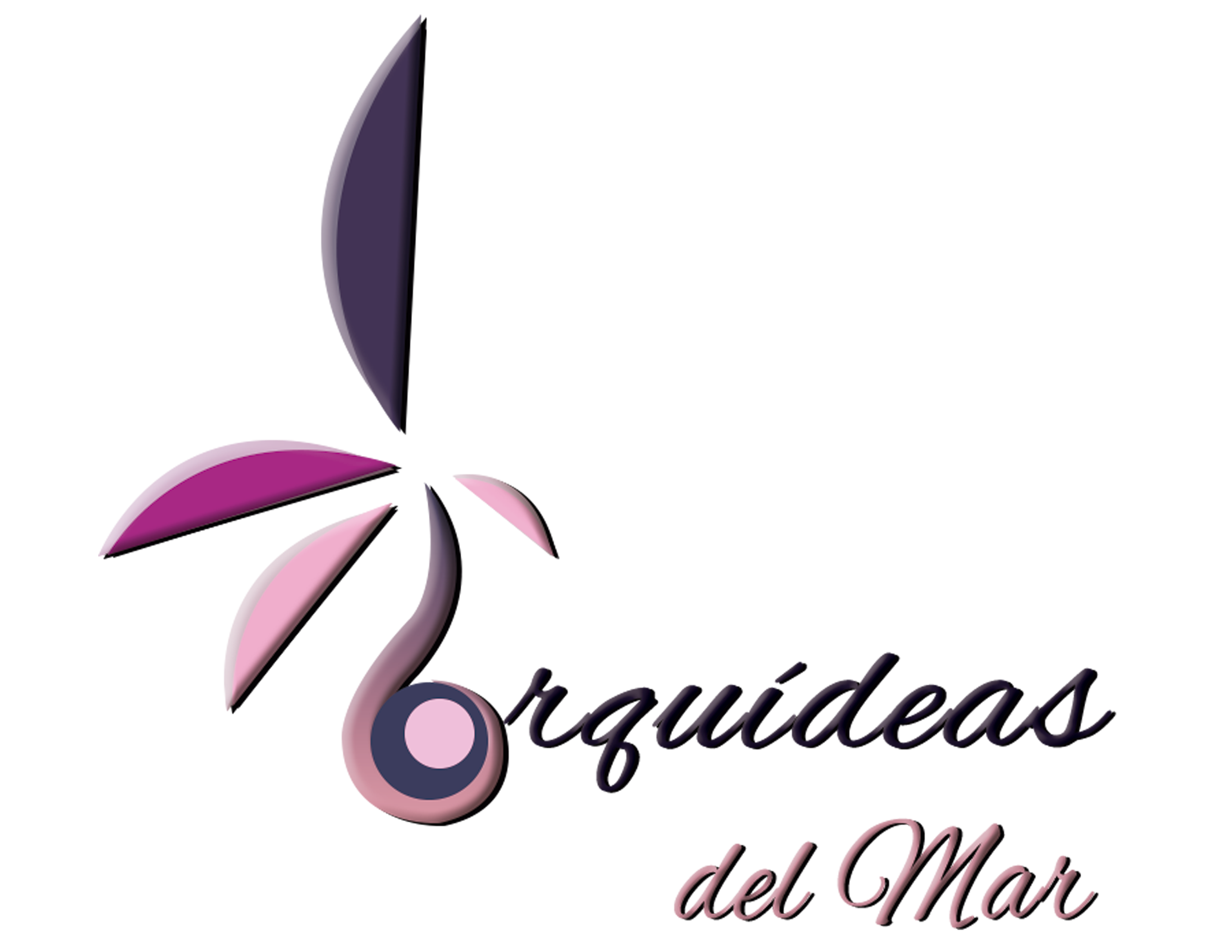 AntecedentesPrimero pasos organizativos
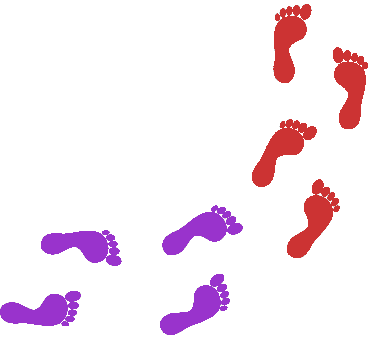 Se cambia de nombre de Proyecto Integral de Mujeres a Asociación Flor de Piedra. Se definen 3 áreas de trabajo: 
Educación – Alfabetización, talleres de formación y capacitación en género, autoestima, salud sexual.

2.Organización: identificación de lideresas, formación en incidencia, se forma la primera Junta directiva integrada por trabajadoras sexuales. El objetivo era generar conciencia sobre la importancia de organizarse.

3. Promoción: visitas a las zonas de trabajo sexual, prevención de ITS, VIH, entrega de condones. 

4. Atención: Clínica de atención a TS-cooperantes.

5. Coordinación: vinculación con otras organizaciones de mujeres.
Se crea círculos de alfabetización, casas abiertas cada 8 días.
Se realiza la primera acción de incidencia, conferencia de prensa, para denunciar a Agentes del CAM. Se logra en 1999 que con la nueva gestión municipal de Hector Silva el cierre de las bartolinas municipales y establecer coordinaciones para capacitar a agentes del CAM.
Segunda etapa 
Inicia en 1994
Nuevo enfoque
1996 la Universidad Luterana suspende el apoyo económico a Flor de Piedra y a partir de allí se inicia una etapa de nuevo aprendizaje en el área de gestión.
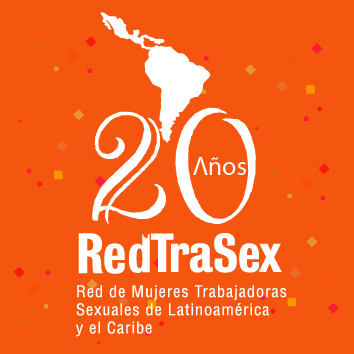 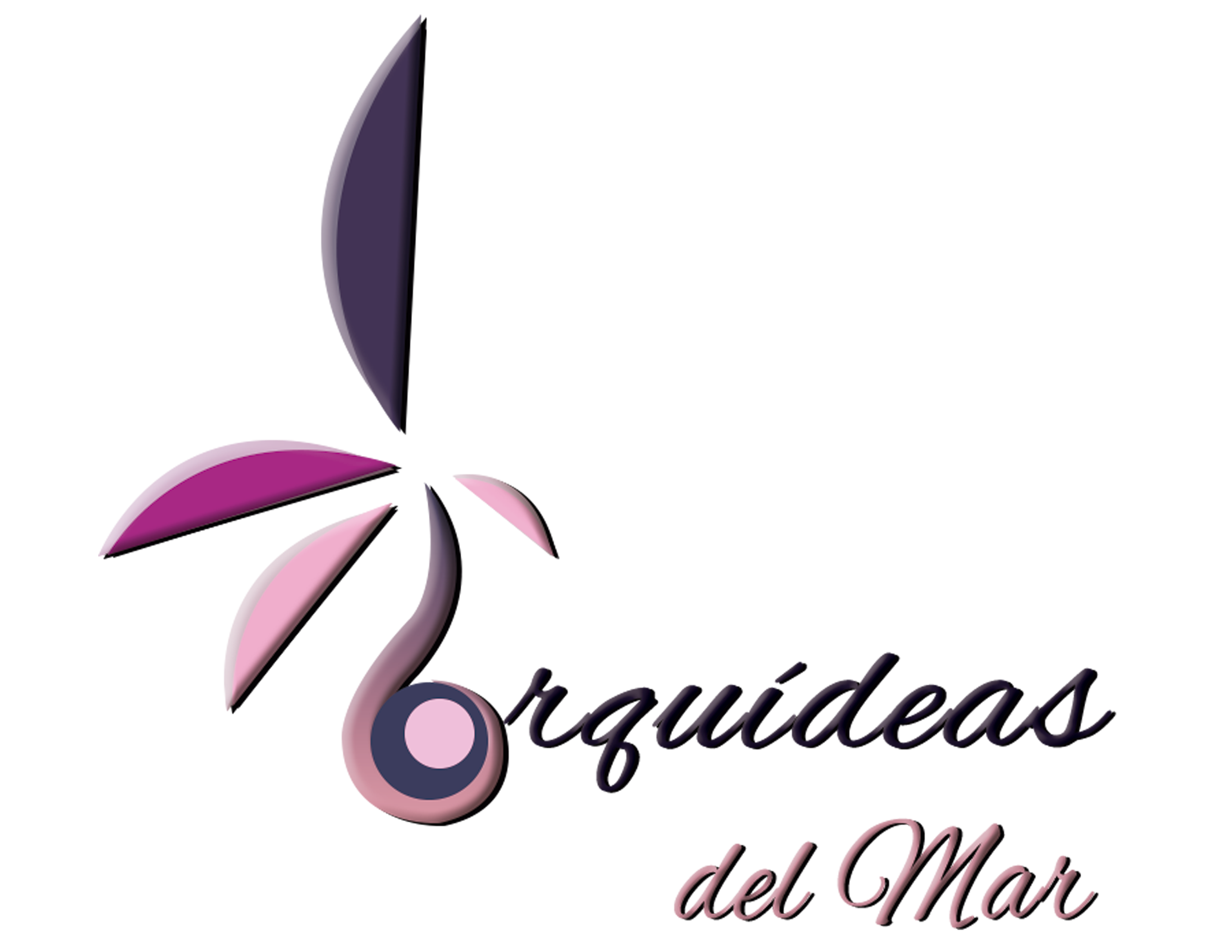 AntecedentesPrimero pasos organizativos
Tercera etapa
1. Crece el trabajo, se amplia la gestión en derechos, salud, incidencia, organización, se suman más TS a la implementación del trabajo como Flor de Piedra.
2. Se realizan Encuentros nacionales y centroamericanos y regionales de trabajadoras sexuales, se dan a conocer diagnósticos, plataformas. Se posiciona el tema de trabajadoras del sexo.
5. En 2010 se forma Asociación de Mujeres Liquidámbar. Integrando la red Plaperts.
Eje común y central en todas las organización: PREVENCIÓN DE LAS ITS Y VIH. Educación y distribución de condones.
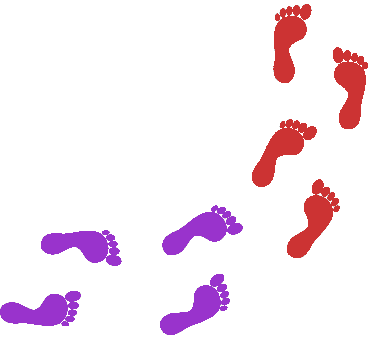 4. En 2005 un grupo de TS conformamos el Movimiento de Mujeres Orquideas del Mar, pasando a formar parte de la RedTraSex.
3. En 2003 se conforma la primera organización integrada solo por trabajadoras sexuales, OTS-ES- Organización de Trabajadoras Sexuales de El Salvador.
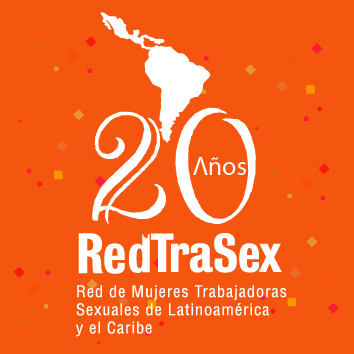 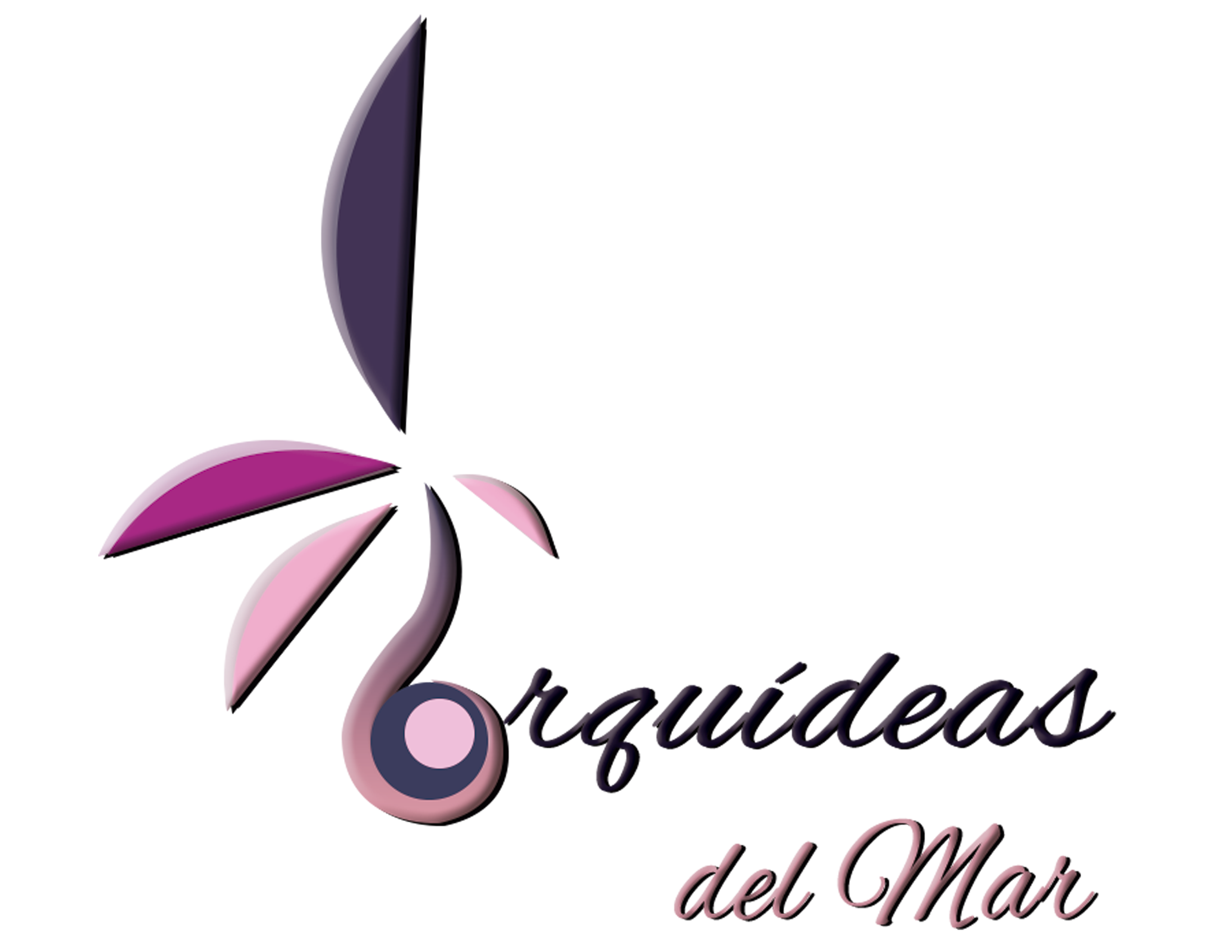 Actualmente existimos 4 organizaciones de trabajadoras sexuales que promovemos la defensa de los derechos humanos, incidencia política, prevención de ITS y VIH con trabajadoras sexuales en diferentes áreas geográficas y ámbitos de acción.
4ª. etapa
RESPUESTA AL VIH
Desde 1994 trabajamos en la prevención de ITS y VIH en las zonas de trabajo sexual.
En los años 2005, 2007 y 2008 se ejecuto en conjunto con Flor de Piedra el proyecto “Prevención de las ITS y VIH-SIDA en Trabajadoras del Sexo de 25 municipios de El Salvador, financiado por PNUD/Fondo Mundial. 
Desde el año 2006 se viene implementando en convenio con PASMO la metodología de prevención combinada, la cual ha permitido llegar a muchas trabajadoras sexuales con el tema de prevención y otros temas y acciones complementarias.
A partir del 2012 se inicia la ejecución del proyecto regional como REDTRASEX, desde el cual se asume la coordinación del Nodo para Centroamérica y El Caribe, monitoreando la ejecución de este en 7 países de la subregión de Centroamérica y Caribe; el mismo se orienta al fortalecimiento organizacional y el desarrollo de las capacidades técnicas y de incidencia política de las organizaciones.
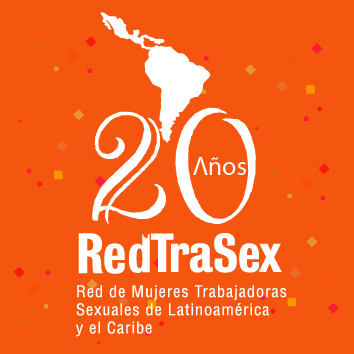 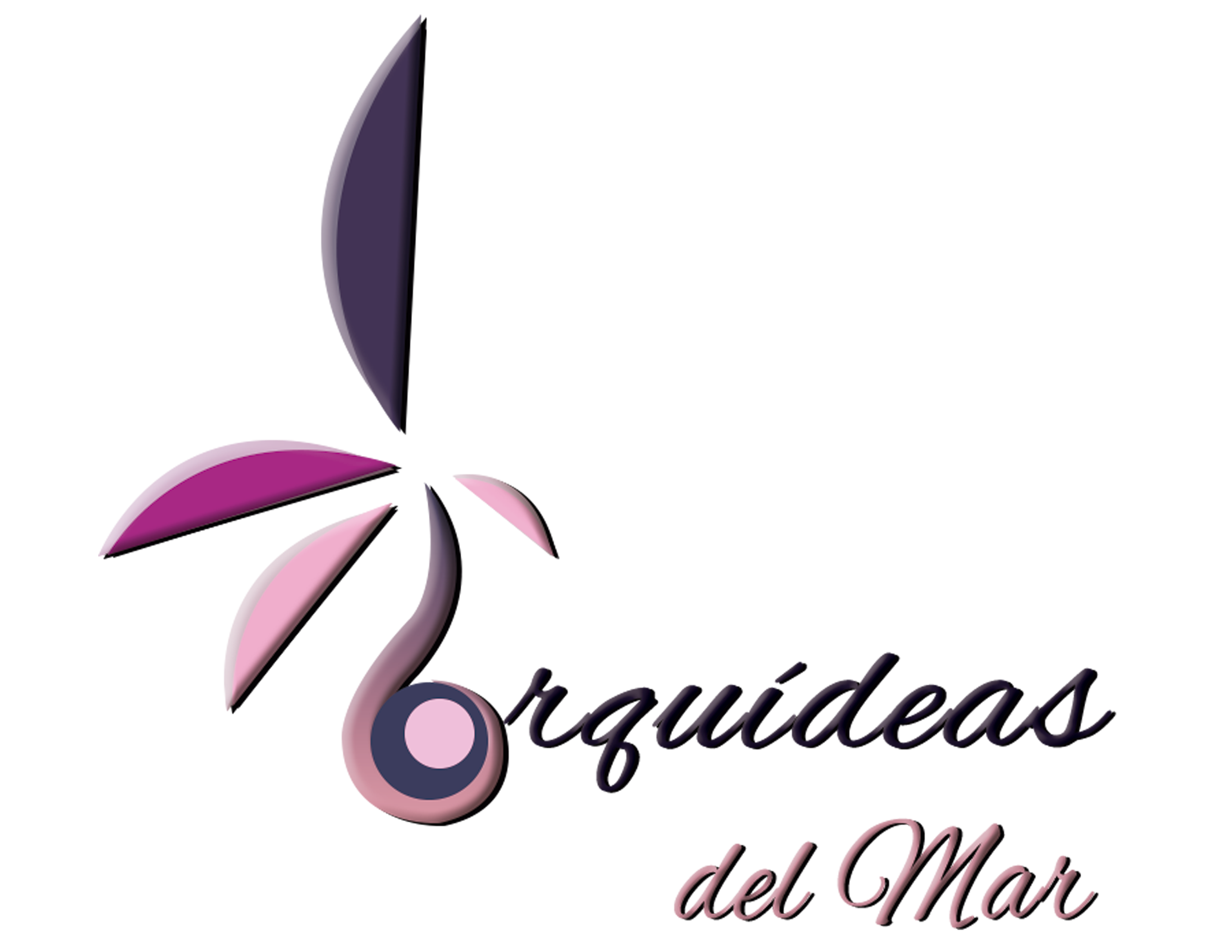 Hemos participado en estudios multicéntricos, en el 2003 que se conocen los resultados del Estudio Multicéntrico de Prevalencia de VIH/ITS y Comportamientos en Trabajadoras Comerciales del Sexo en El Salvador, 
Participamos en un estudio sobre uso del condón femenino. 

Para el 2016 se llevó a cabo el Estudio de Talla Poblacional, el cual arrojó estimaciones sobre el numero de MTS en el país, llegando a 44,972 y con una prevalencia del VIH incrementada. A esta realidad de la diversidad de TS nos enfrentamos y por ello la necesidad de la búsqueda constante de MTS en diversas zonas.

Desde 2014 – 2018 ejecutamos el proyecto Innovando servicios, reduciendo riesgos , renovando vidas en El Salvador a nivel nacional.
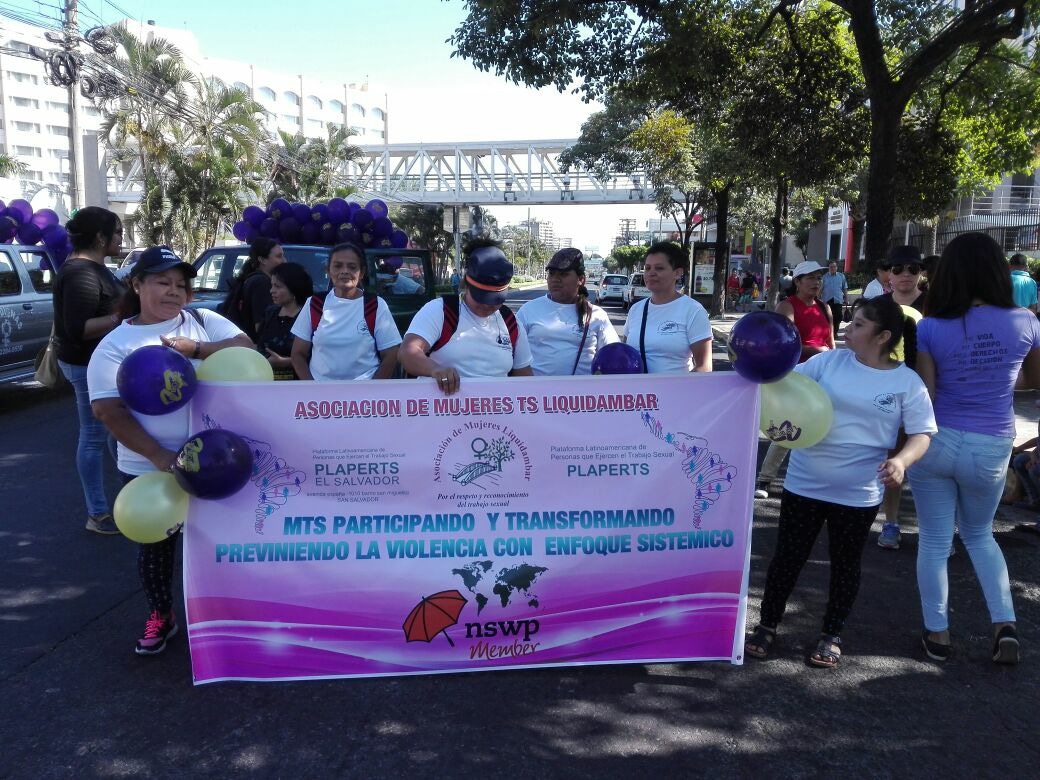 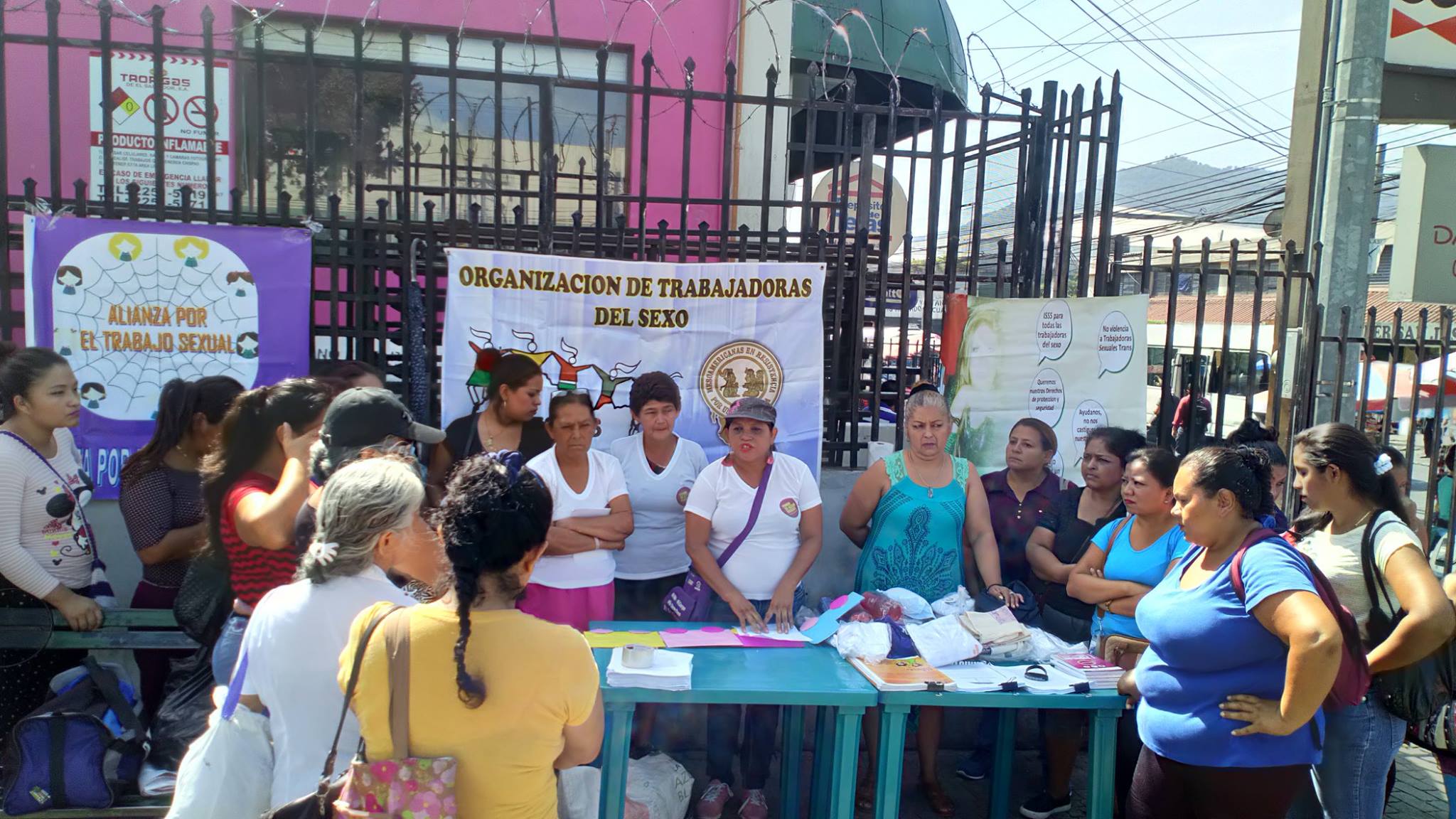 OTS-ES.
Liderada por Ana Cristina Barahona
Liquidámbar.
Liderada por Alma Ramos
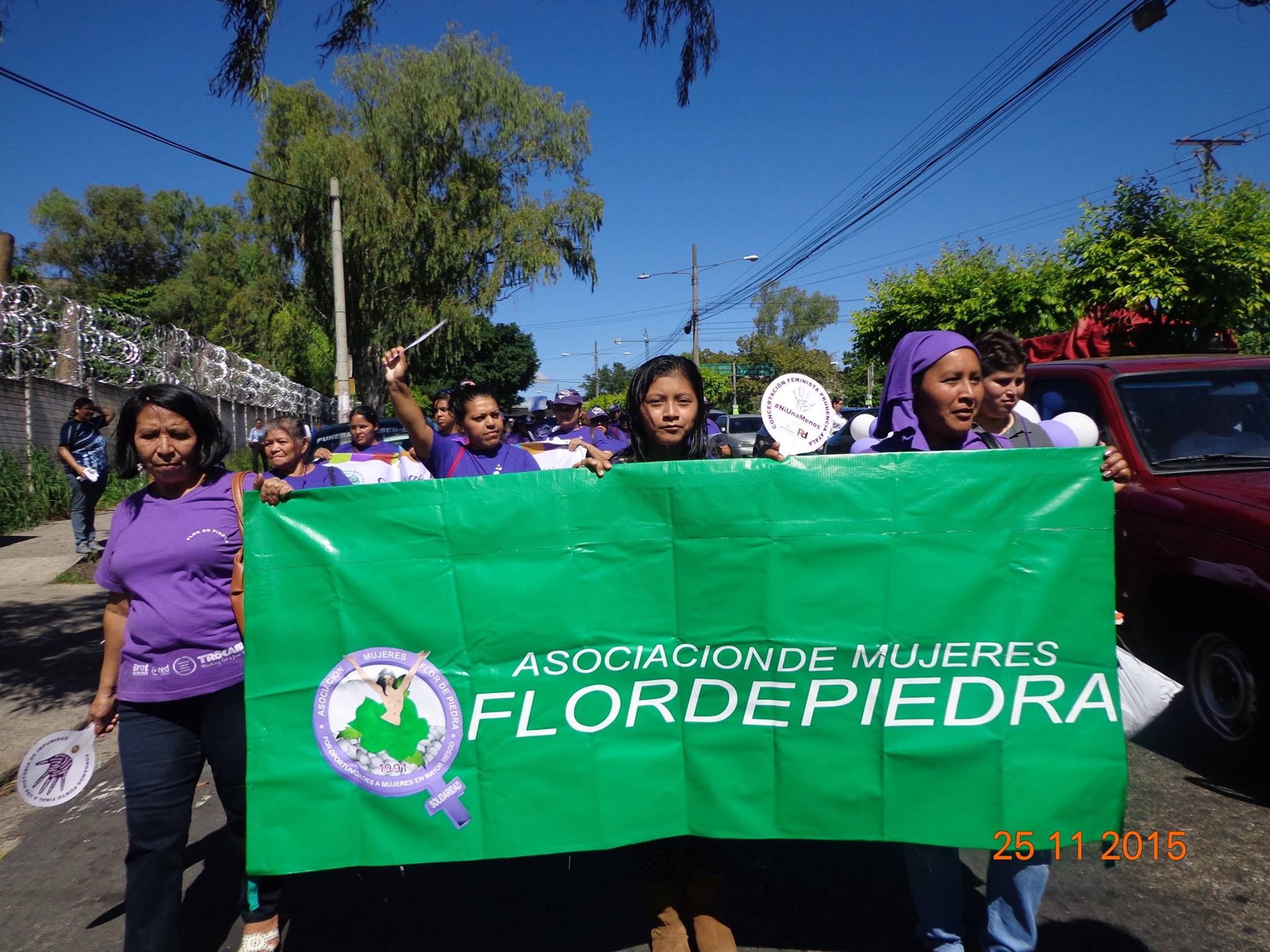 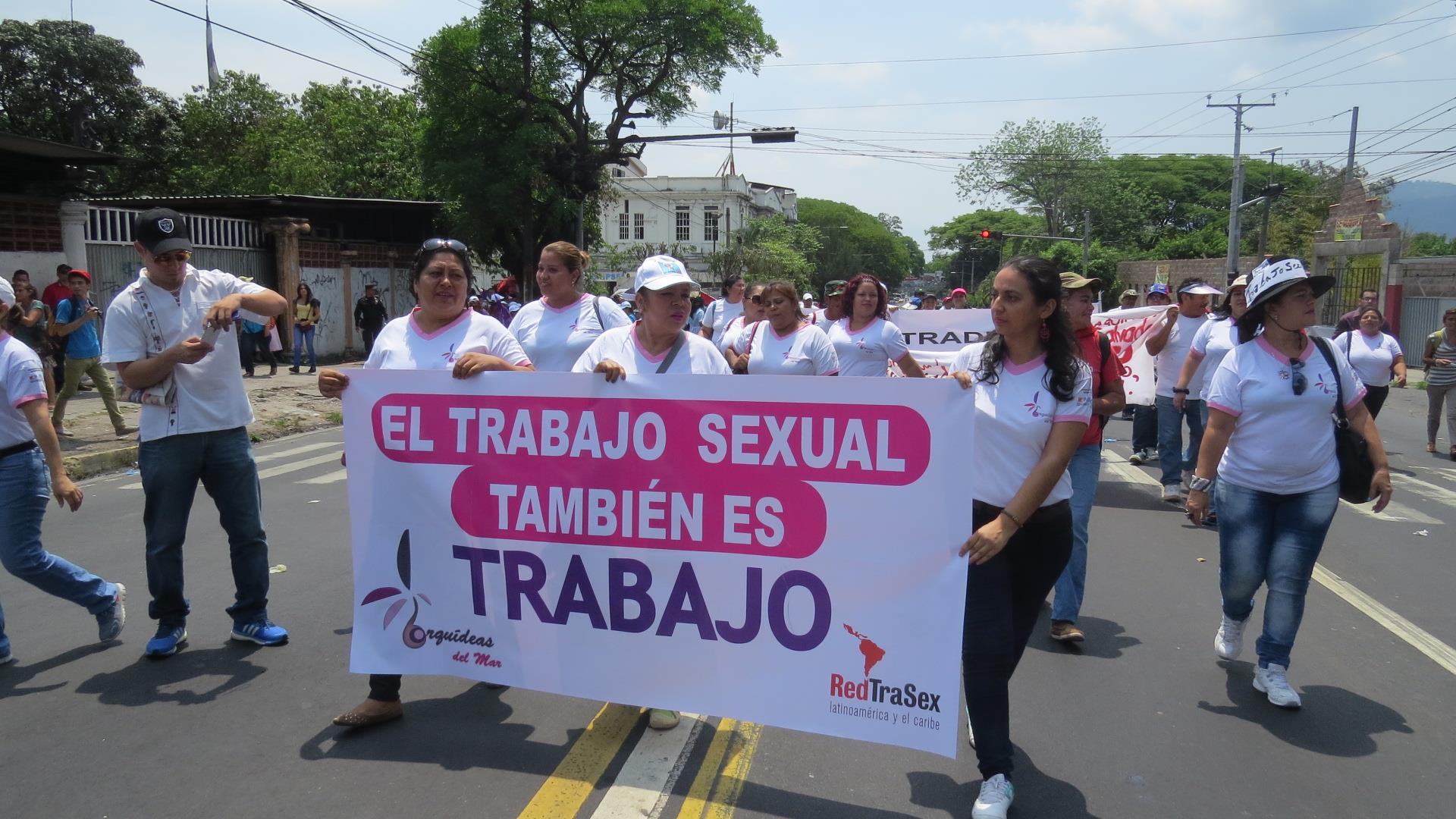 Orquídeas del Mar
Liderada por Consuelo Raymundo y Haydée Laínez
Flor de Piedra
Liderada por Zulma Navarrete
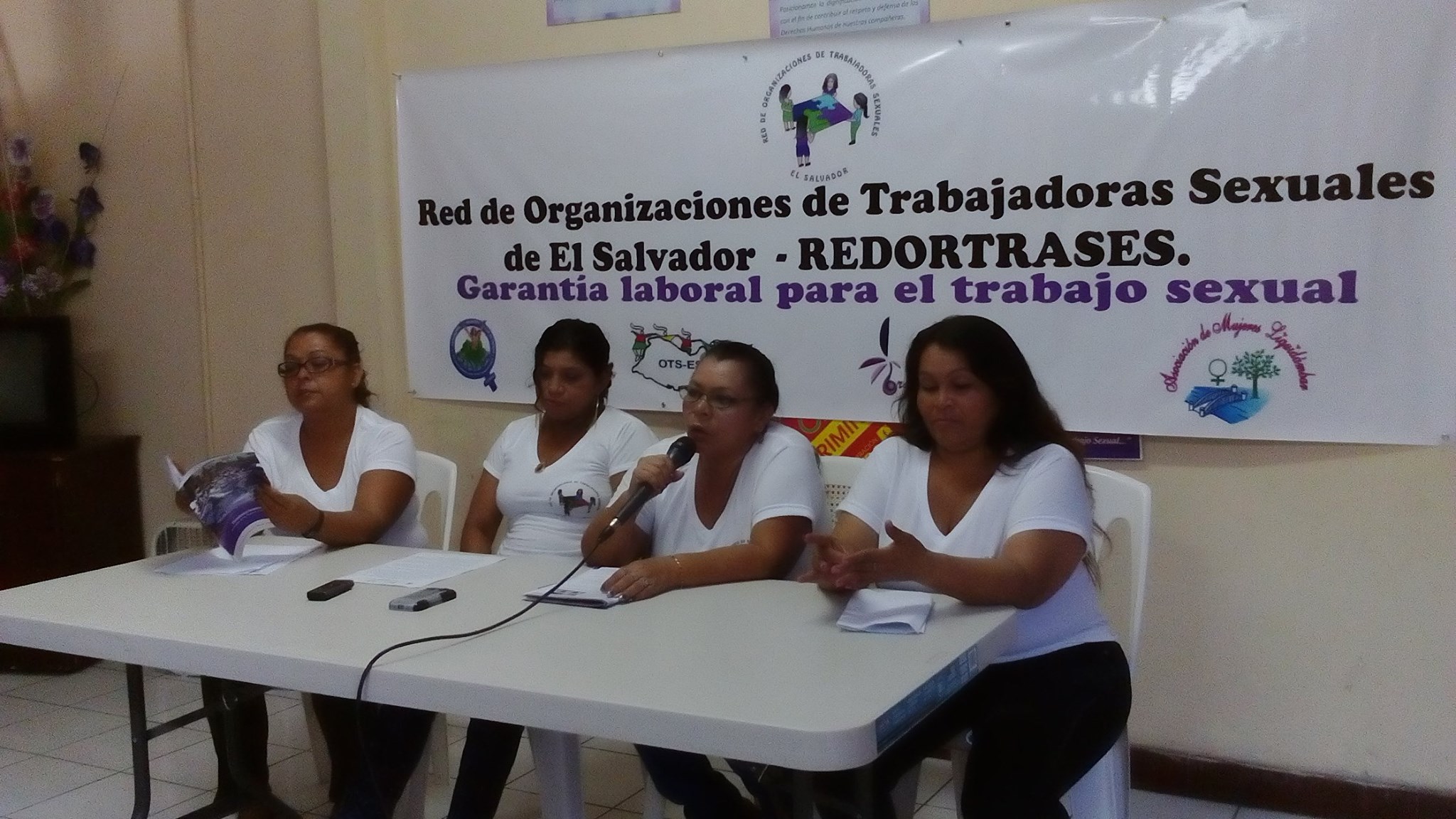 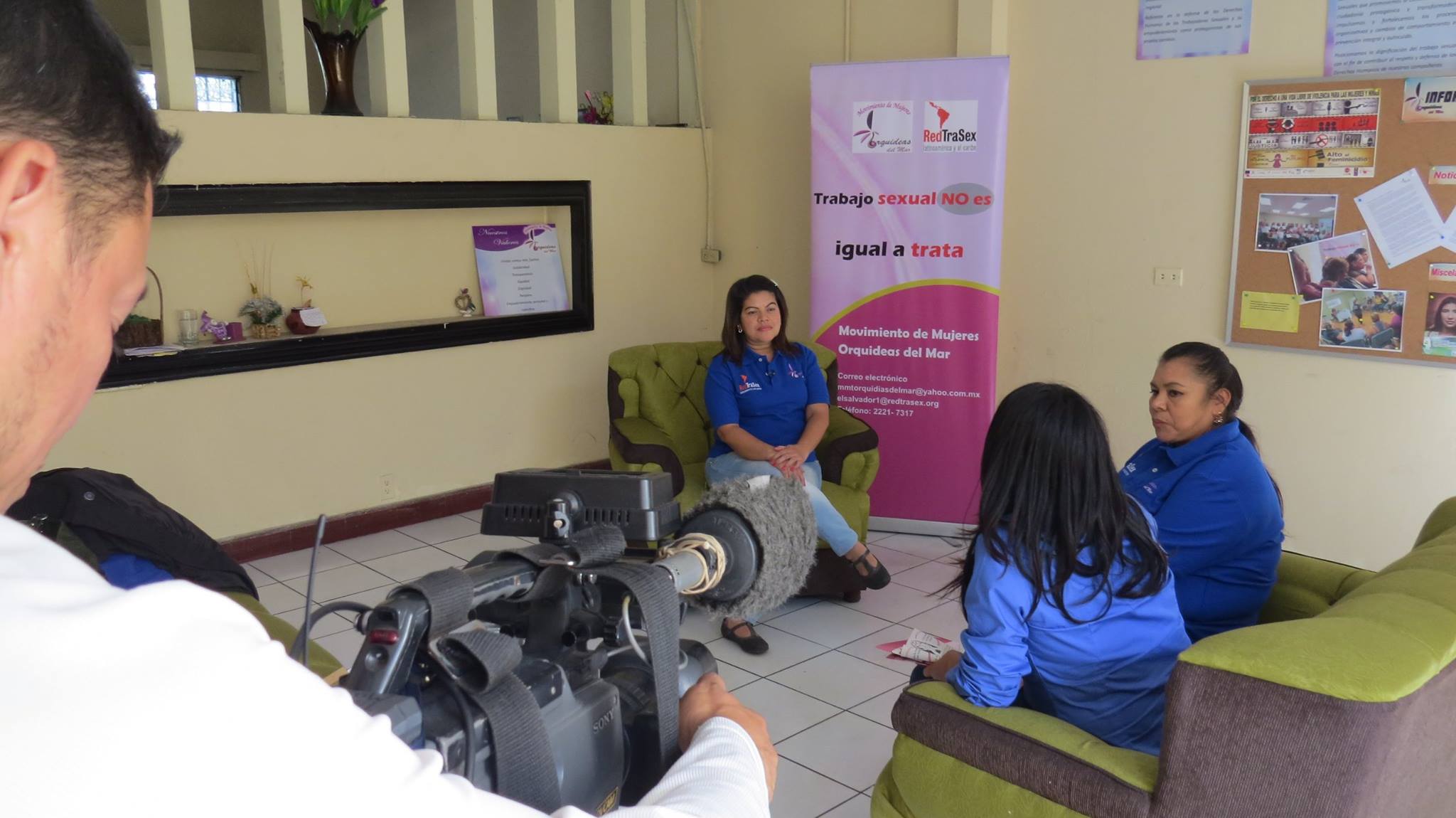 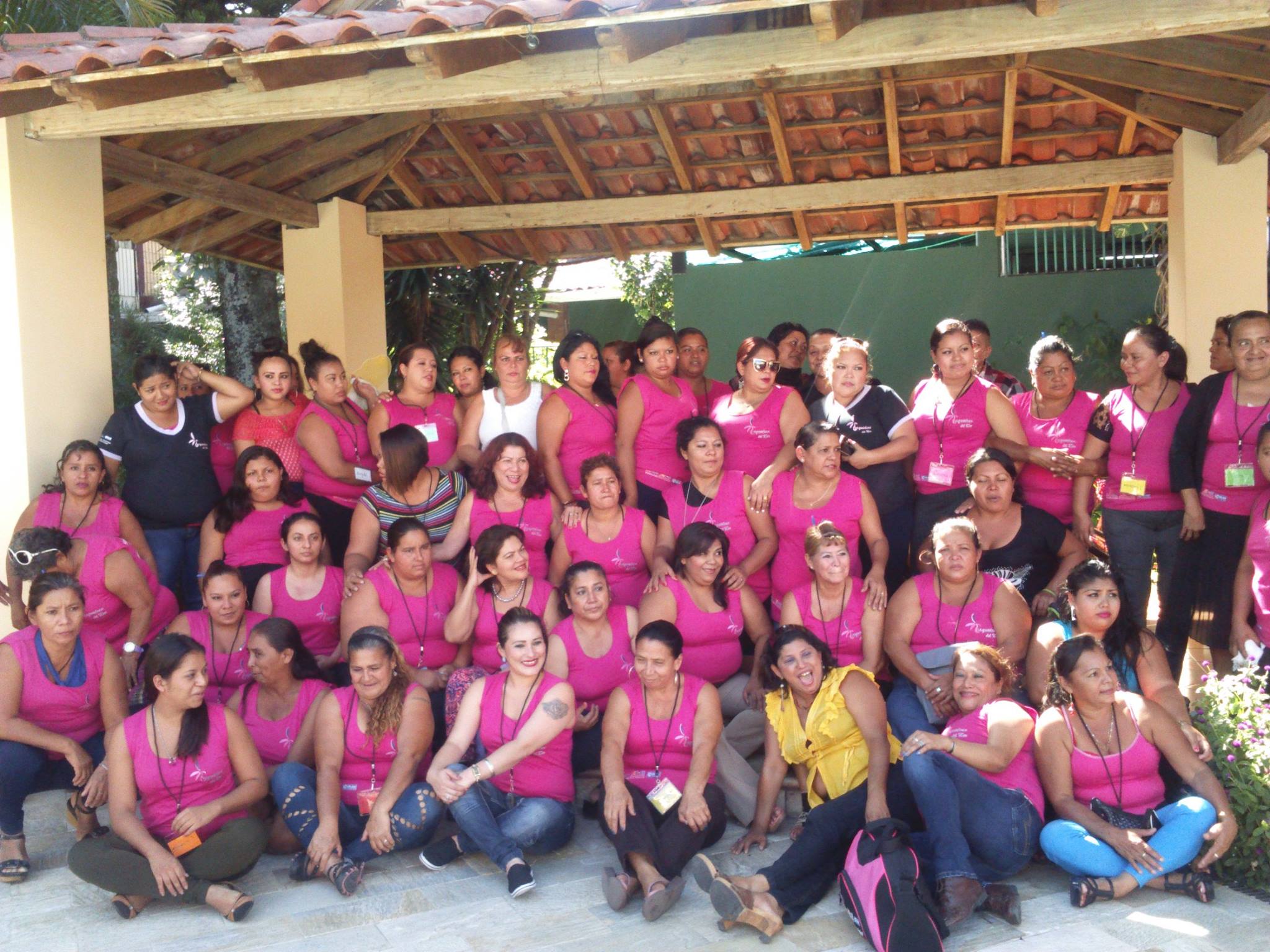 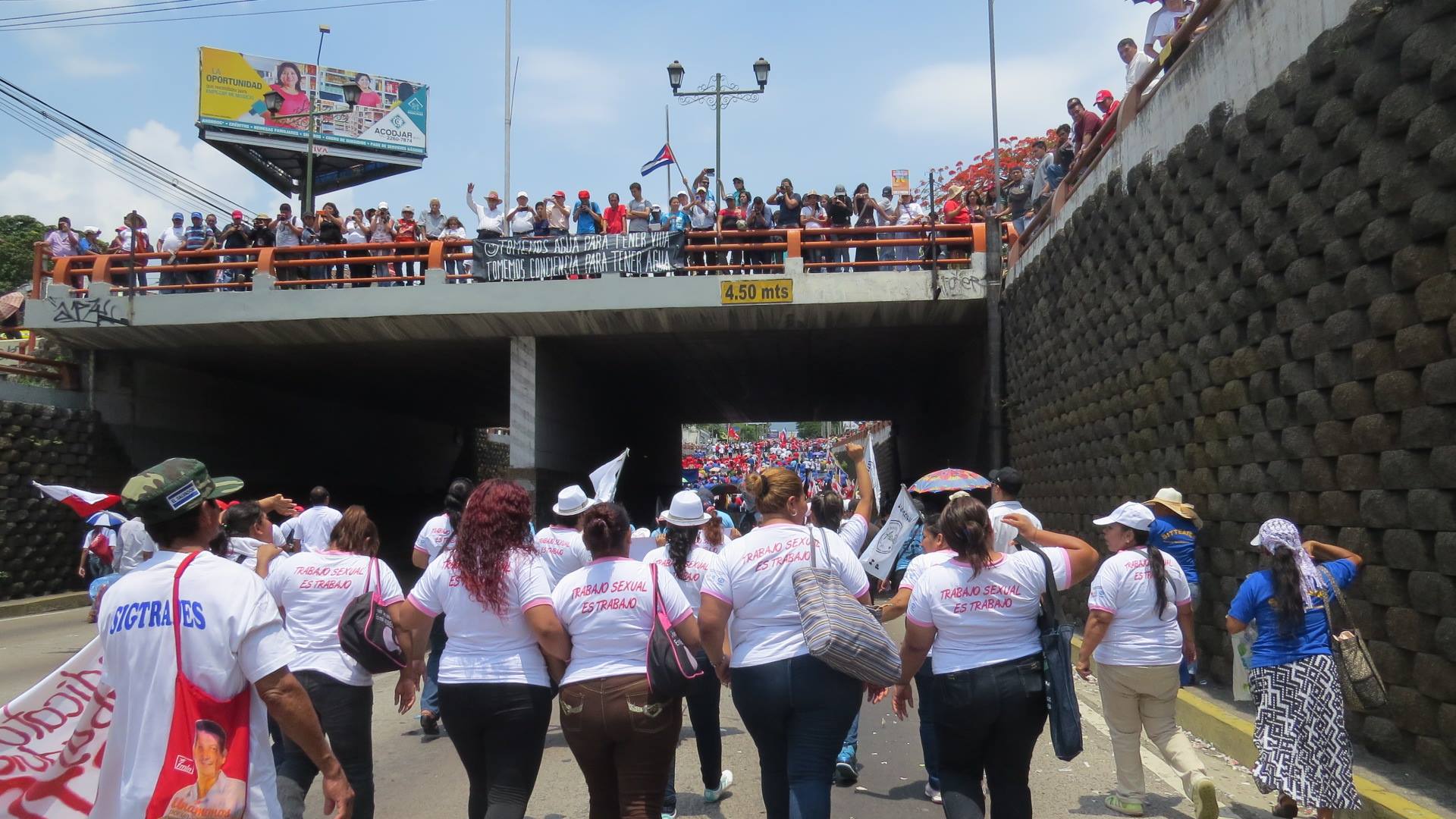